Living in a Material World:The Effects of Global Consumerism
By: Margaret Salazar
[Speaker Notes: Hello, My name is Margaret salazar and first of all I would like to thank all of you for taking time out of your schedueles to come here and listen to our presentations]
Research Paper
Academy Requirement: 15 pages
How can a consumer based society be more efficient in their use of resources when profit gets in the way of environmental sustainability?
Focused on The Materials Economy and its direct effect on the environment
[Speaker Notes: As you all may know as a requirement of the academy all seniors must write a 15 page paper and conduct their own senior project
MY paper was centered around this question (unanswearble question) and focused on the materials economy and its direct effect on the environment.]
The Materials Economy
Extraction
Production
Distribution
Consumption
Disposal
[Speaker Notes: The materials economy is the linear system that all products made go through today
The steps are….
Due to time constraints I will focus on what I think is the most important stage which is Consumption and give brief definitions for the remaining stages]
Extraction
Most destructive and wasteful stage
Natural resources are overexploited
[Speaker Notes: The first step is Extraction
This is the most destructive and wasteful stage in the entire materials economy
This is where natural resources are extracted and in most cases are over exploited
Some examples include: mining, deforestation]
Production
Natural resources combine with chemicals
Enormous amounts of energy used
[Speaker Notes: The next step is production where the natural resources extracted are most often sent to factories and are combined with chemicals and other materials to create final consumer products.
The unfortunate side of this stage is that is uses an enormous amount of energy]
Distribution
Products are distributed
Keep prices down
Keep inventory flowing
Keep people buying
[Speaker Notes: The next stage is distribution where the finished products are shipped to various retailers and customers
In this stage companies are mainly concerned with 3 things: keeping prices down, keeping inventory flowing, and keeping people buying]
Consumption
How much do you contribute to society?
Planned and Perceived Obsolescence
Out with the old, In with the new
Advertisements: Swiffer cleaning system
Happiness is declining
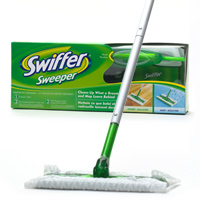 [Speaker Notes: The next quite possibly the most important stage to the materials economy is Consumption
This is the stage where consumers buy the products that were made
In this stage self worth is solely determined by how much a consumer contributes to society or in other terms how up to date are you with the latest products

Governments and corporations have a huge effect on people, and they keep the Materials Economy in motion through two methods: Planned and Perceived Obsolescence
Planned: when products are essentially designed for the dump 
Ex. MP3 players: rarely upgradeable forcing the customer to throw away their current MP3 player for the latest
Perceived: is when is when consumer throws  away things that are perfectly useful
Ex. Cell phones: people want the latest are greatest cell phones on the market, so what do they do? They throw out their perfectly useful cell phone and purchase a new cell phone that will most likely be thrown away as well when a newer and “better” cell phone comes out.
Percieved obsolescence really helps the Materials economy flow because there will always be a new product, in this society we have an out with the old and in with the new mindset
And In a consumer society if you do not contribute to society by buying the latest products you do not matter

Advertisements play an essential roll in this stage
Have you ever noticed how most advertisements are design to tell us that the products we have are inadequate and that the latest and greatest product is better, faster, and stronger?
Ex. Swiffer cleaning system
The swiffer is essentially the modern “mop/broom”
But in order for it to work a new cleaning pad must be used every time 
Their ads stress that regular mops cant do the job that the swiffer can!
Ads also stress that consumers that swiffers are environmentally friendly because it doesn’t requrie hot wate and detergent like a regular mop
When in all actuality the consumer is still contributing a large amount of waste due to the fact that new cleaning pads need to by used when cleaning

You would think that because of all the new and cool items available for purchase people would be happy
But as consumerism rises national happiness declines
Why? People are spending more time working to buy things that they don’t need rather than doing things that make them happy
Their live become cyclicle. They wake up go to work then go home and get told by advertisements that their]
Disposal
Useless products become useless waste
Different kinds of methods
[Speaker Notes: The final stage of the materials economy is Disposal
This is where all products eventually end up
There are various types of waste and various ways of disposal which include landfils, incineration, and reycling]
Solutions
RECALL: How can a consumer based society be more efficient in their use of resources when profit gets in the way of environmental sustainability?
ANSWER: Money!
 Individual, Corporations, Government
Make the problem the solution
[Speaker Notes: If you recall the question that my paper was centered around …. I came up with a few different solutions
Simply Knowing that we have a problem is not enough to fix it
People are most quickly motivated by MONEY! If being green and environmentally sustainable became economically viable all problems would be solved.
This is where a universal change is needed within the individual and corporation
But the biggest change needs to be within the government: They have the power to help fix this system in crisis. They can start giving subsidies to develop more sustainable products and invest in greener practices. 
We need to make our problem of spending an excess amount of money on useless things is the problem, by making it into the solution by spending an excess amount of money on the right things]
Project: Earth Day Eve Celebration
Project Evolution
Mentor: Alison Byrne at the Contemporary Arts Center of VB
Earth Day Eve Celebration
April 21, 2011 from 6-8pm
Project Video
[Speaker Notes: Project started off as a more education activity where I taught students from my school how to turn trash into useful products, but when I took that idea to my mentor Alison Byrne, after a long process we  came up with the idea to do an Earth Day Eve Celebration
It was an event with many components and rather than telling you what happen I have video to show you all the activities that were available]